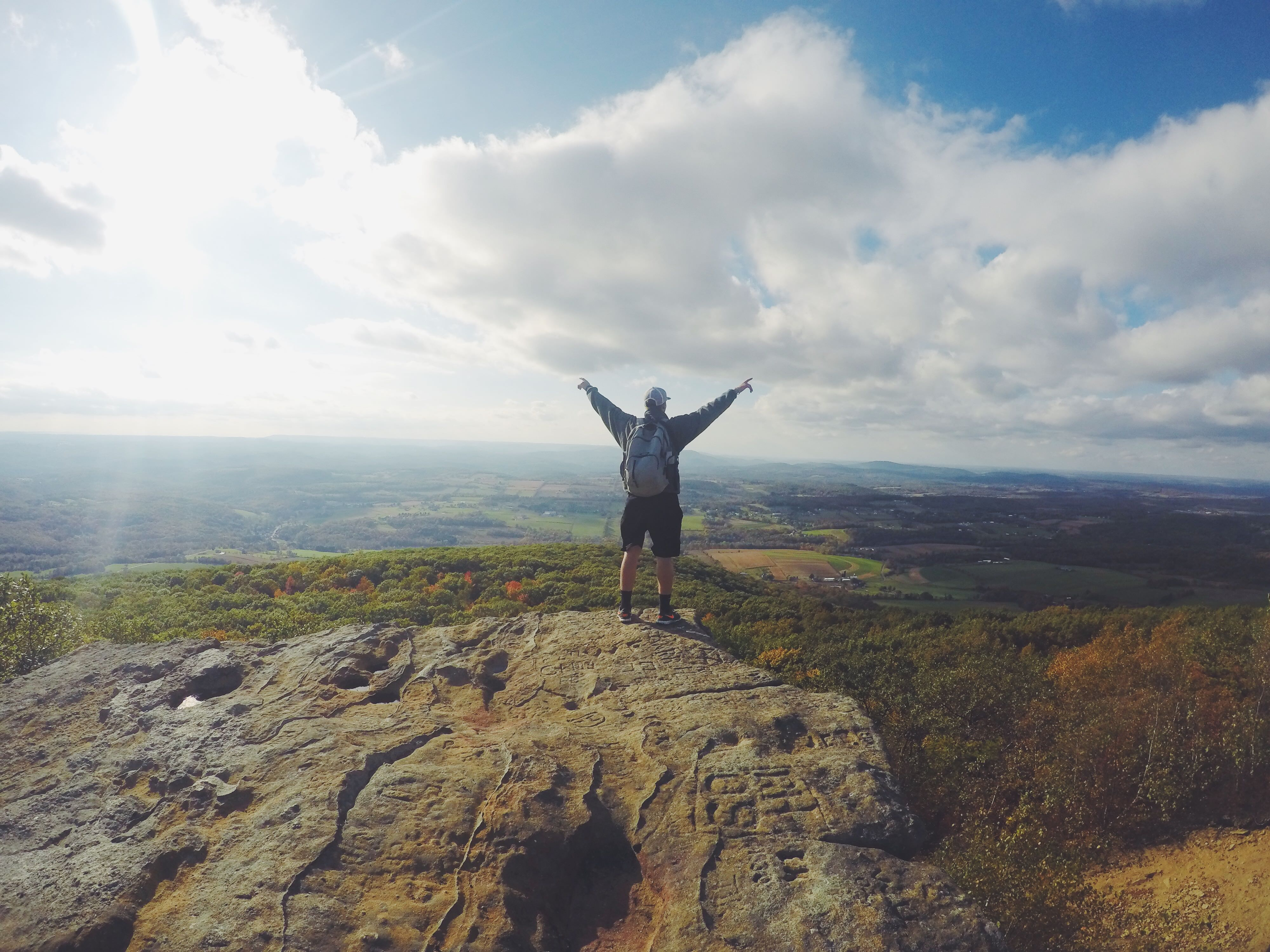 CLIMBING TO NEW HEIGHTS
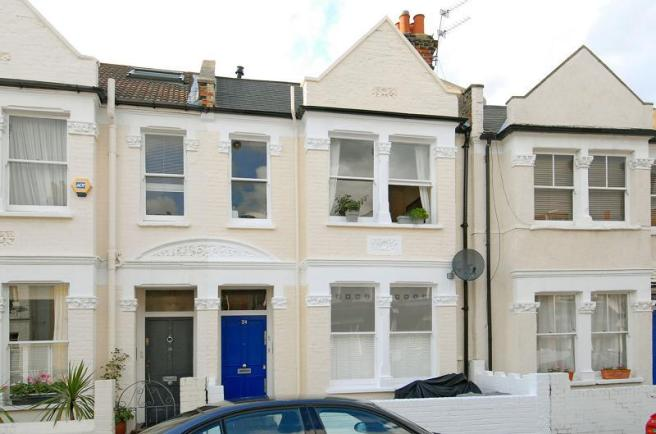 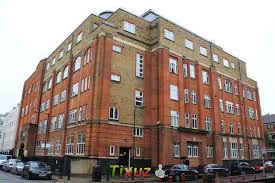 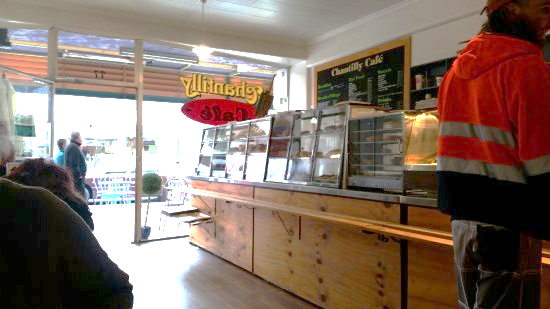 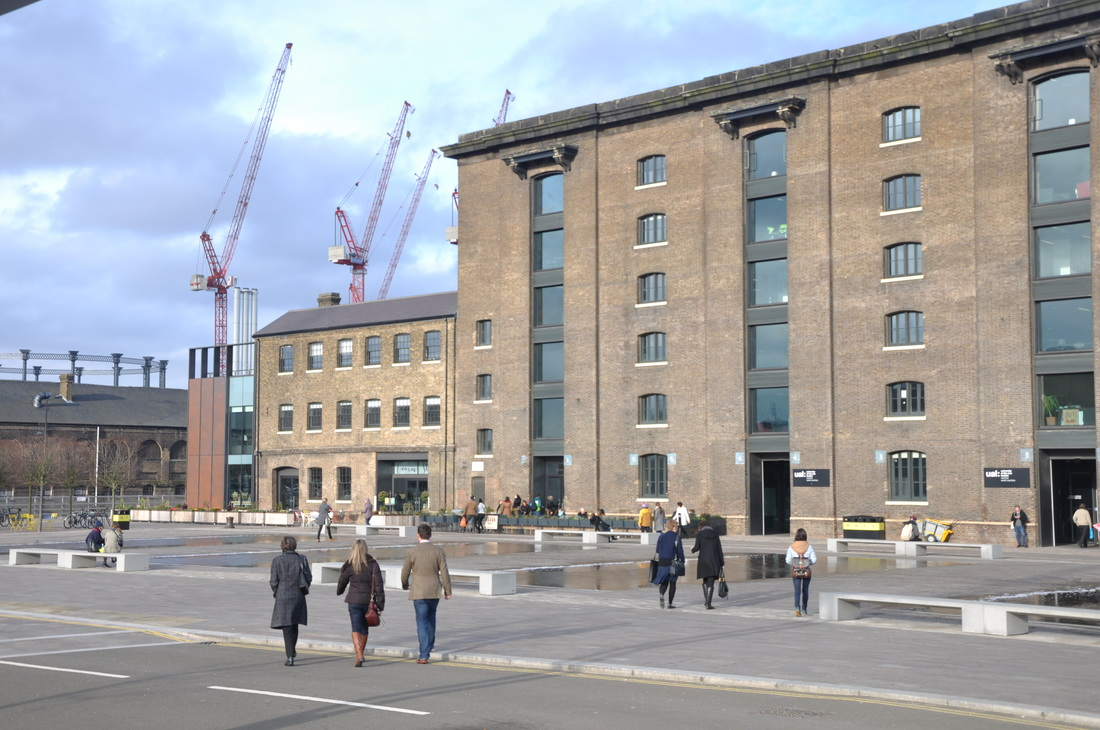 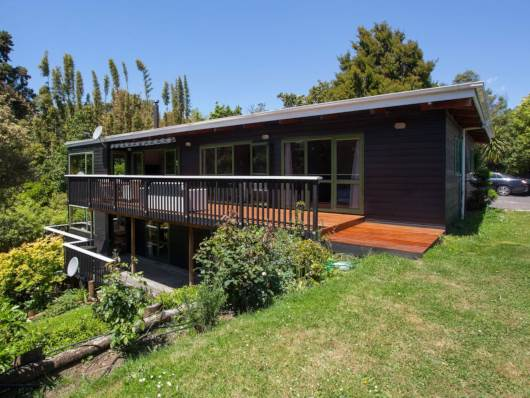 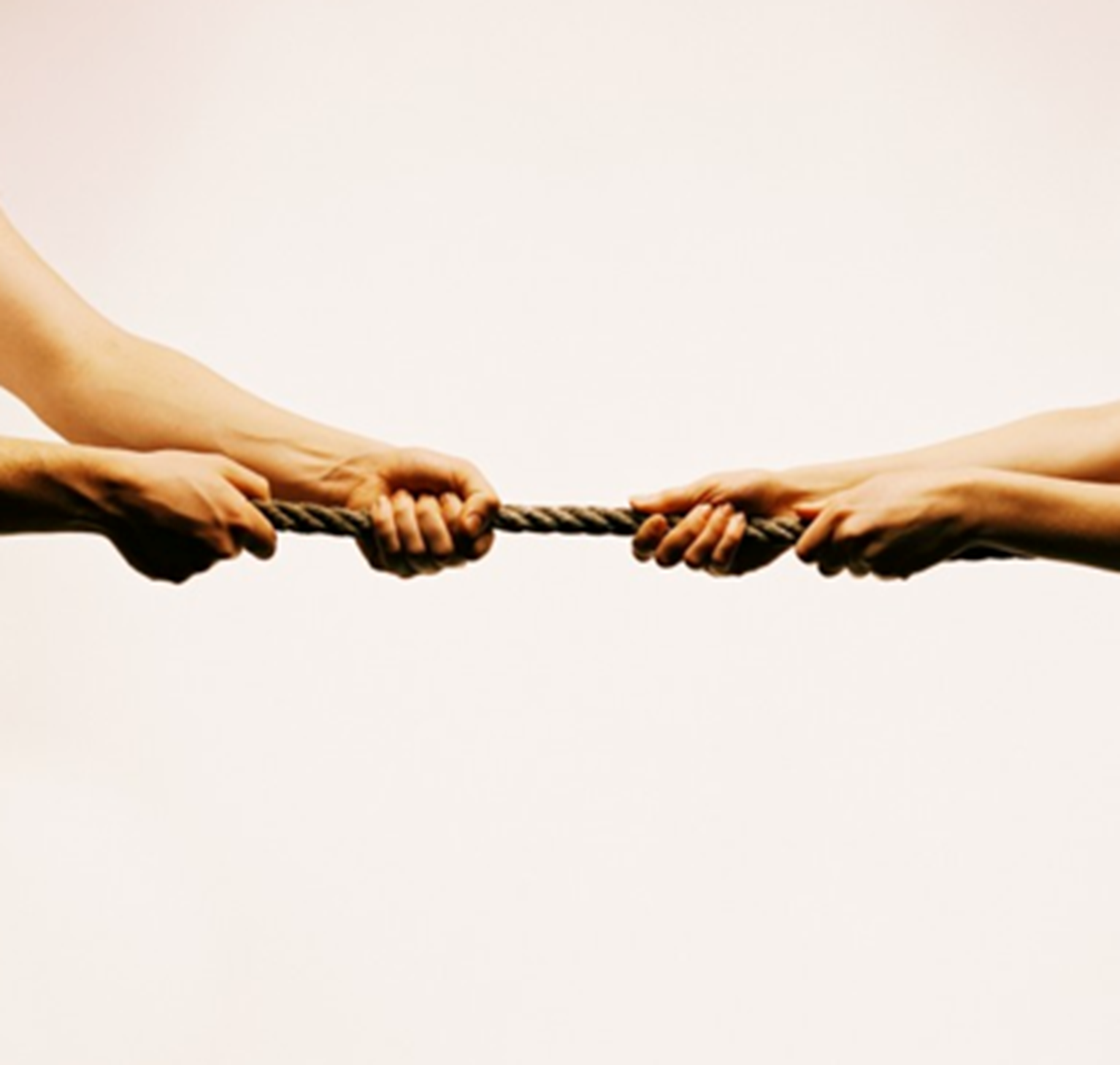 CREATIVE TENSION
TODAY’S REALITY
VISION
’
‘WHETHER WE THINK WE CAN
OR WE CAN’T
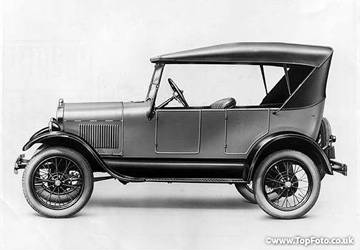 WE’RE RIGHT’
Henry Ford
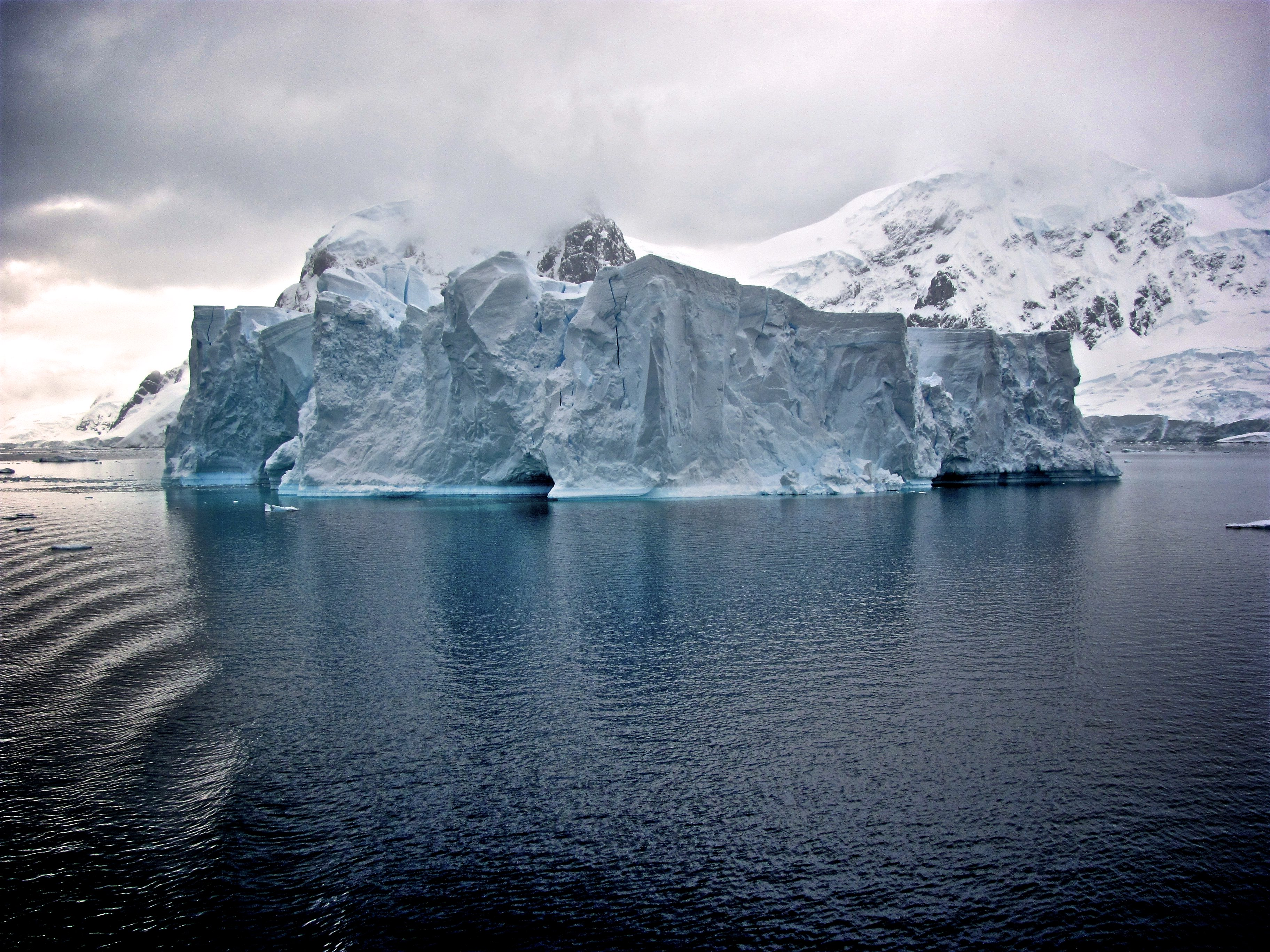 RESULTS
ACTIONS
EMOTIONS
THOUGHTS
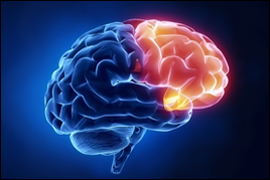 PRE-FRONTAL CORTEX
LONG TERM MEMORY
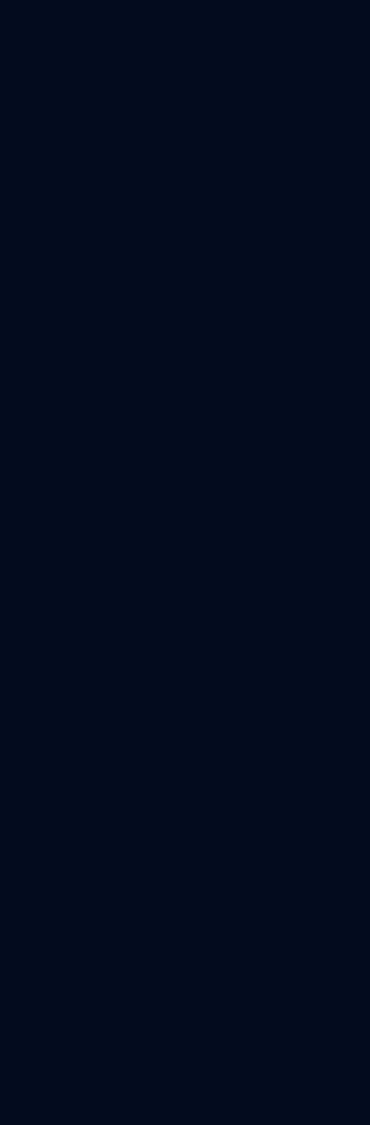 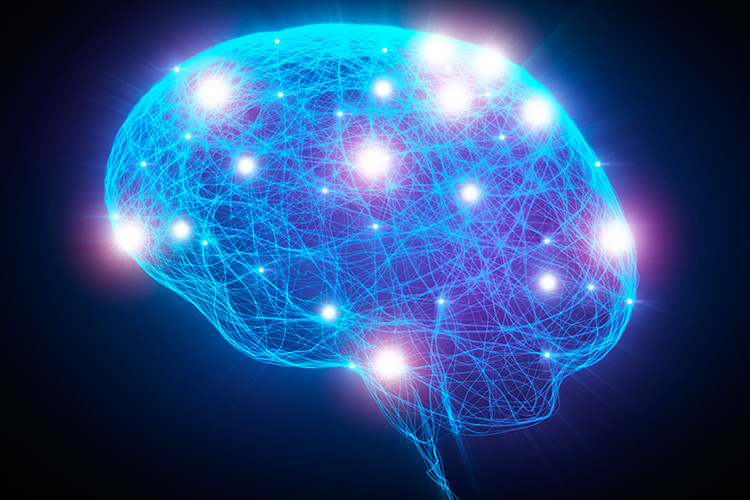 NETWORKS OF ASSOCIATIONS
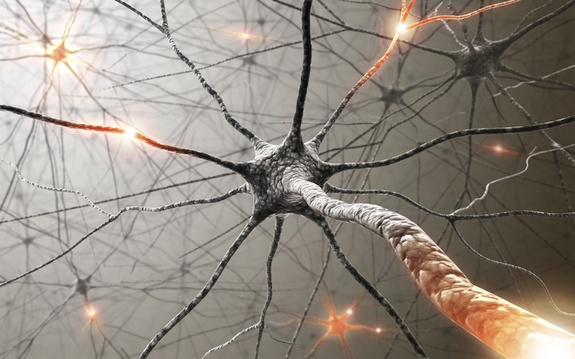 WHAT WE LEARN BECOMES HARD WIRING
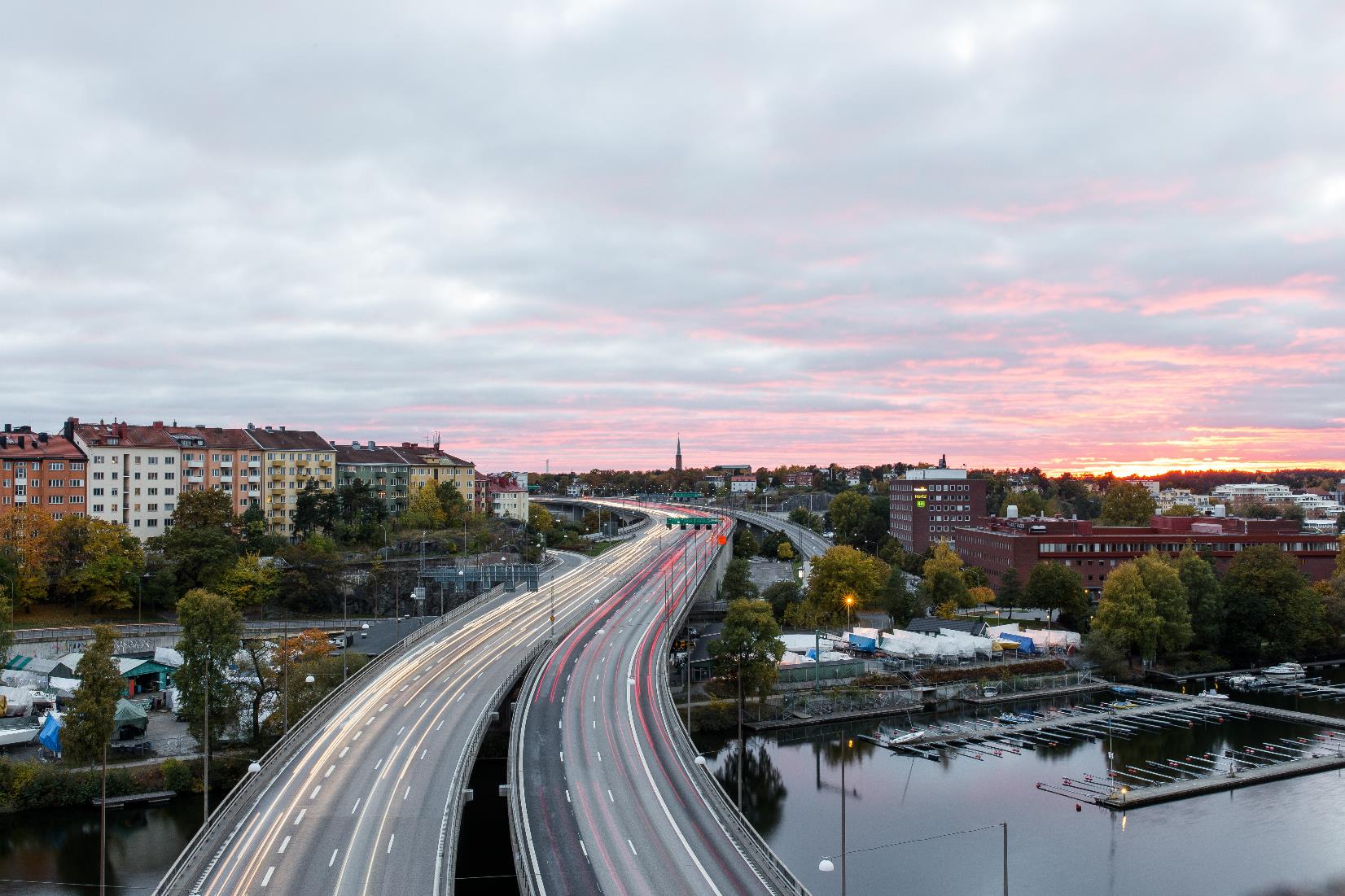 DEEP NEURAL PATHWAY
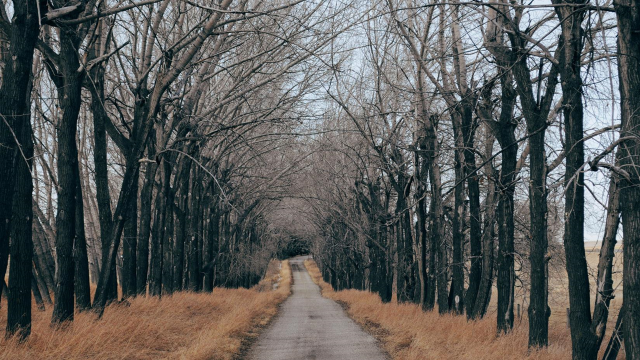 NEW NEURAL PATHWAY
B
H
A
G
BIG
HAIRY
AUDACIOUS
GOAL
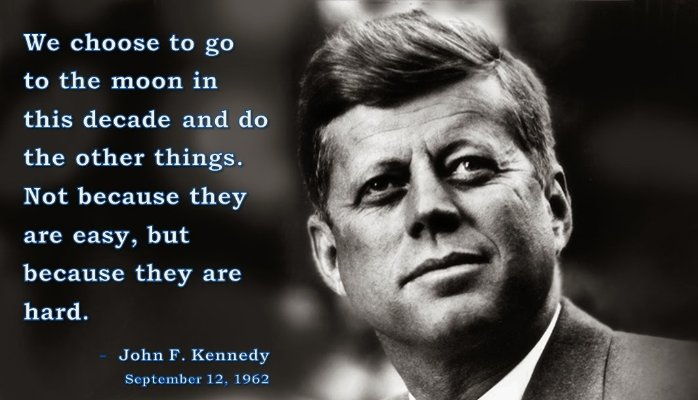 1. BIG
2. TAKE SEVERAL YEARS
3. NO IDEA HOW TO ACHIEVE IT
4. TANGIBLE
BHAG - 2021

Travel twice a year
Rich circle of family and friends
Healthy
My personal life bigger than work
Mortgage free
Annual adventure
Live by the sea
Be on a boat weekly
BIG
HAIRY
AUDACIOUS
GOAL
To travel widely, live by the sea, surrounded by friends and family, do work I love
BHAG - 2021

Travel twice a year
Rich circle of family and friends
Healthy
My personal life bigger than work
Mortgage free
Annual adventure
Live by the sea
Be on a boat weekly
To be free 
by the sea
J
O
T
1. JUICY
2. OPTIMISTIC
3. TANGIBLE
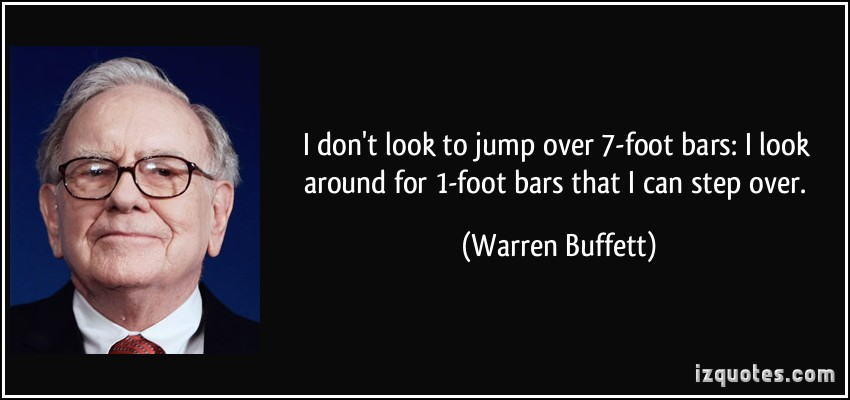 T
O
D
D
1. TASKS
2. ORGANISE
3. DIARISE; DO
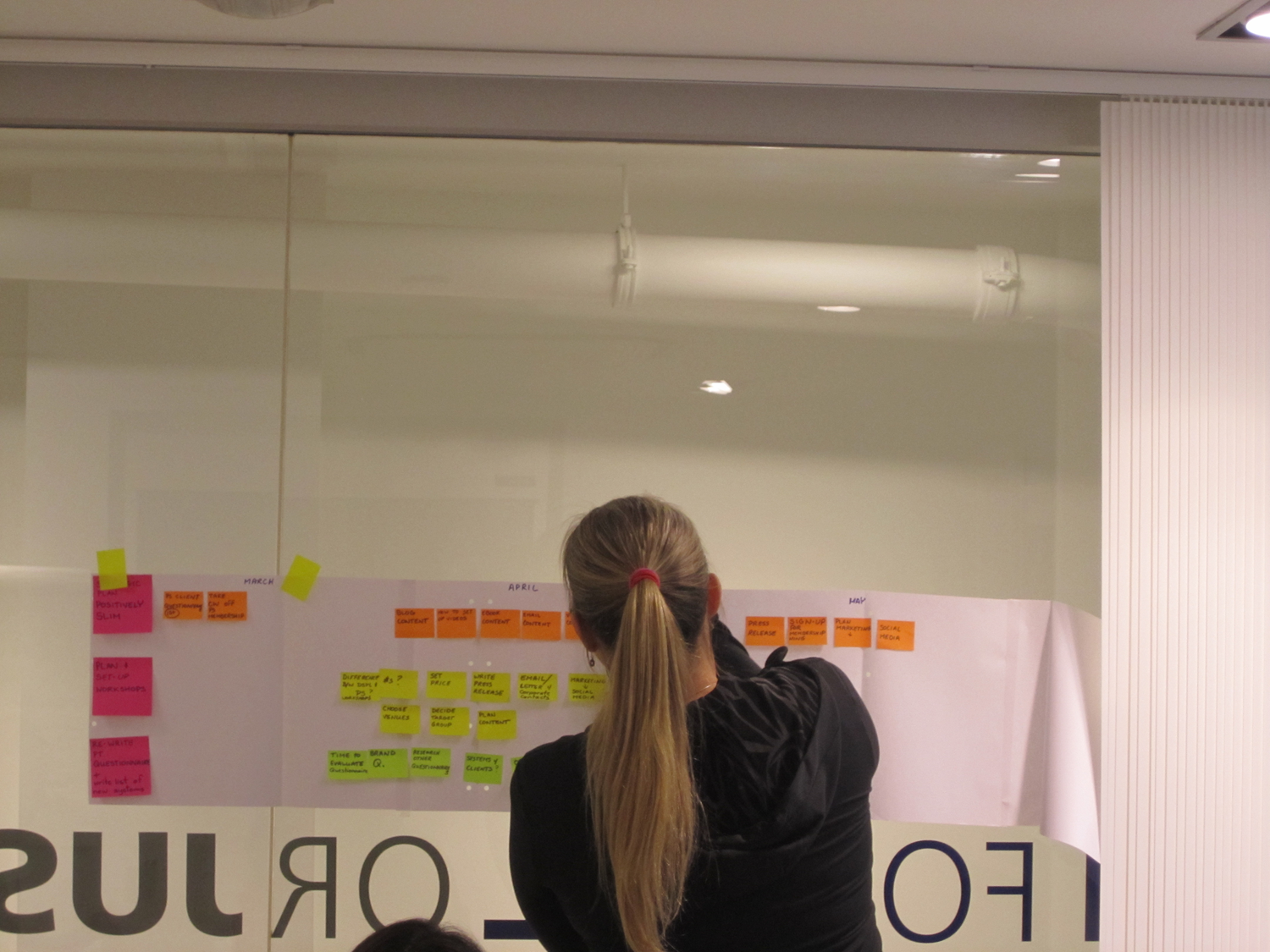 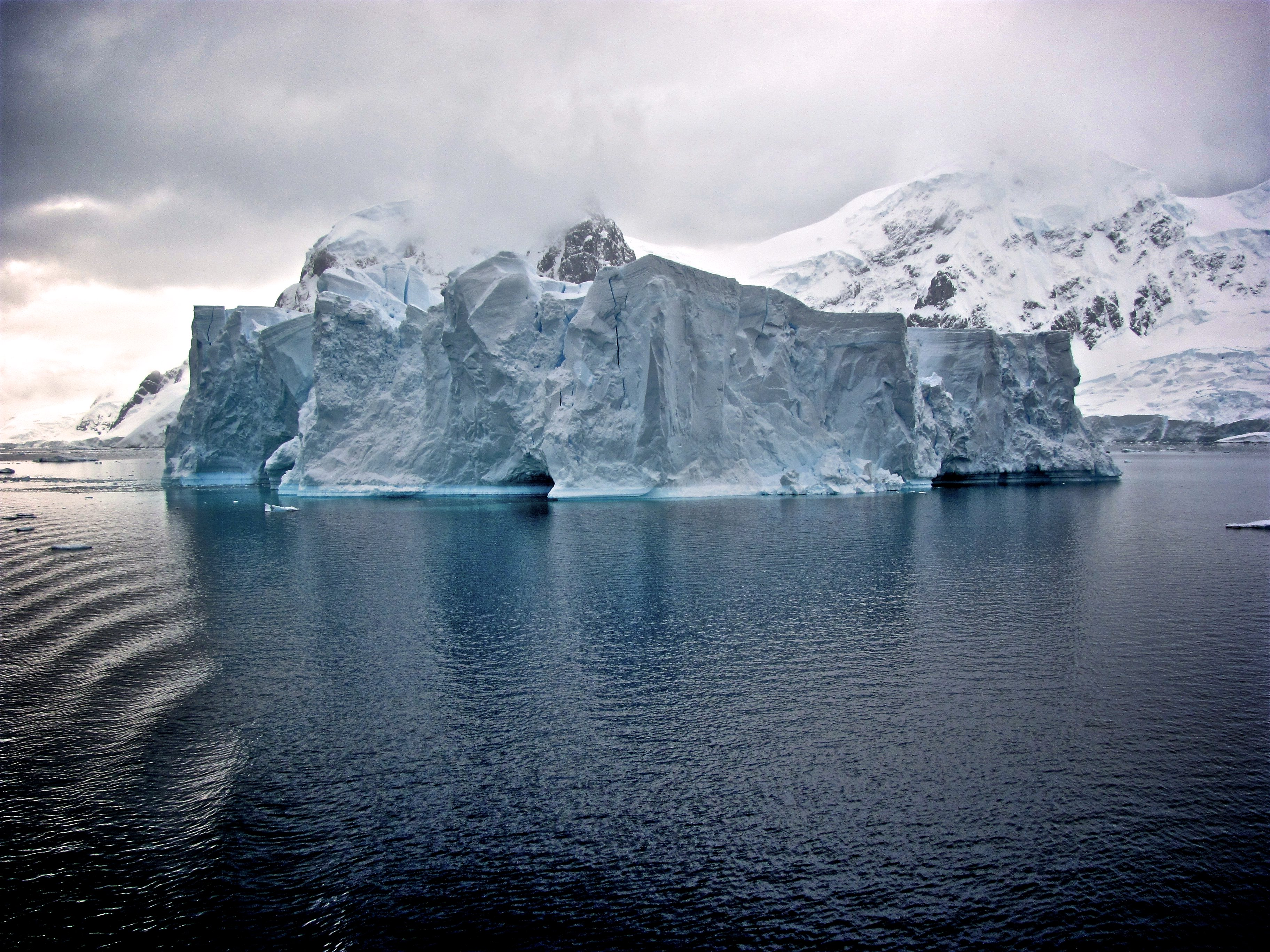 RESULTS
ACTIONS
EMOTIONS
THOUGHTS
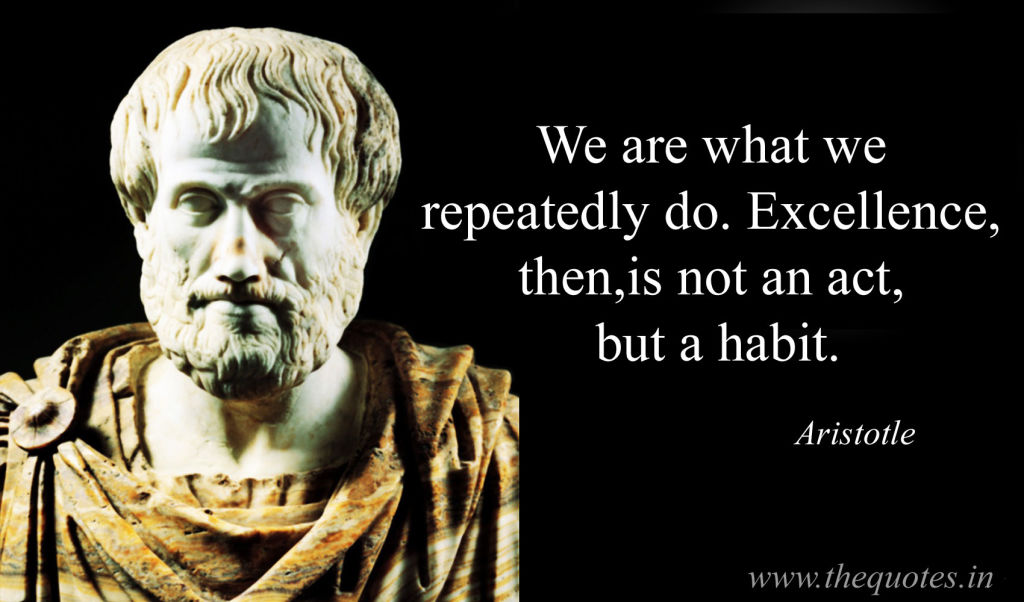 1. THINK DELIBERATELY
2. 3 SUCCESSES DAILY
3. BHAG - CONNECT
4. SMILE - SHOWER
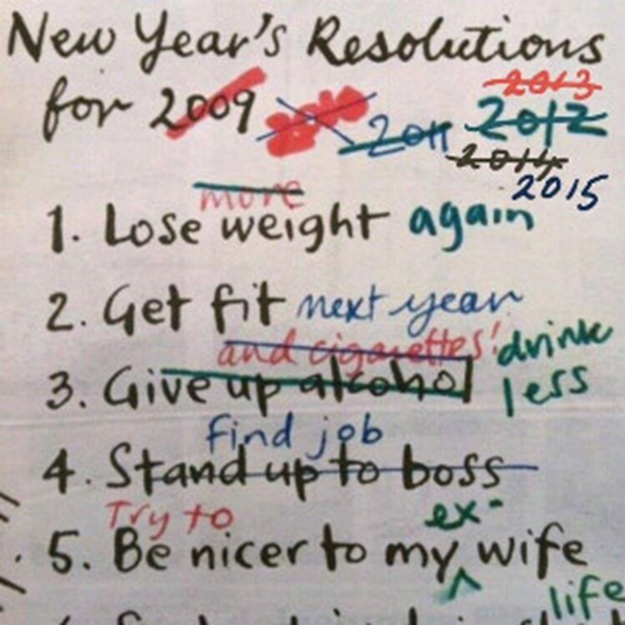 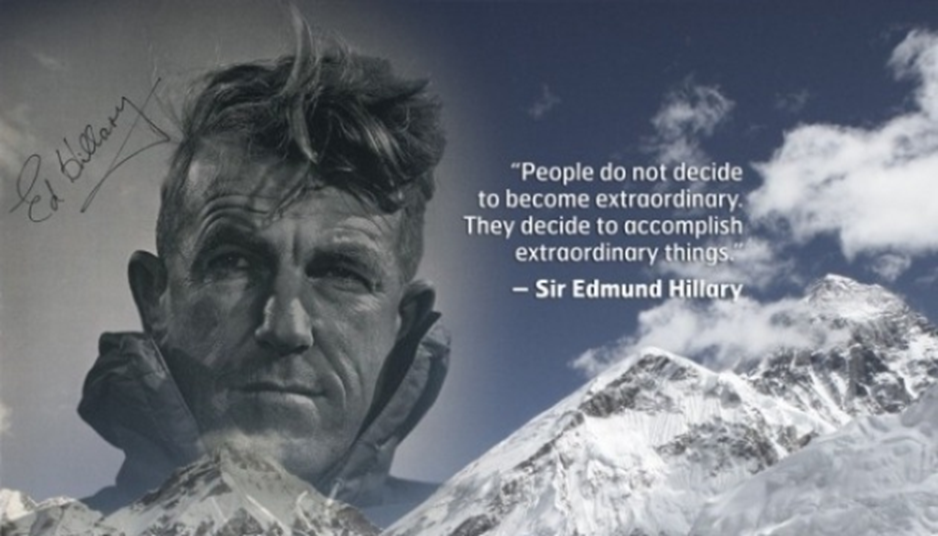